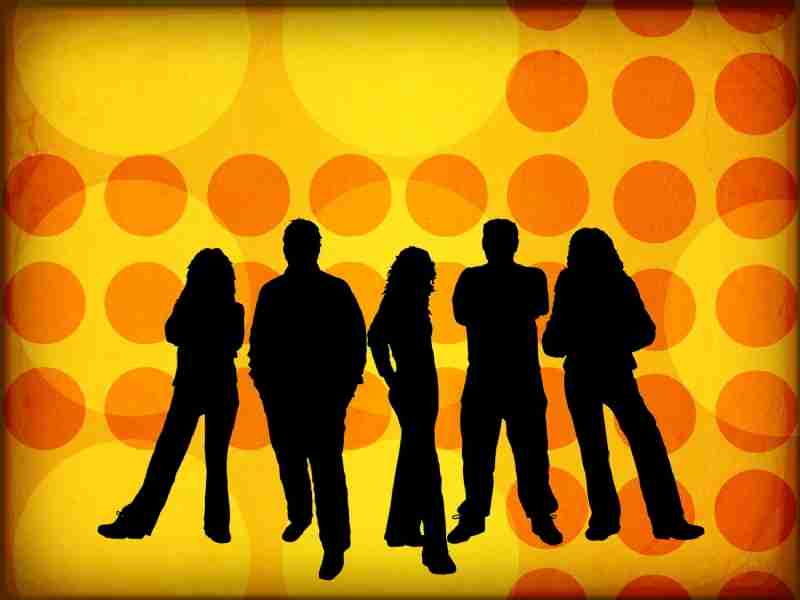 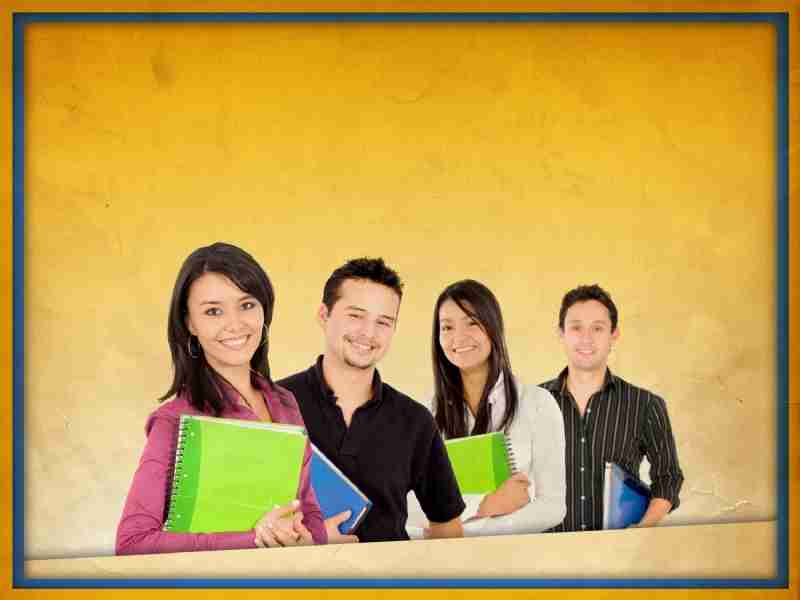 Lead by Example
1 Timothy 4:12
Tomorrow’s leaders?
1 Timothy 4:12 Let no one despise your youth, but be an example to the believers in word, in conduct, in love, in spirit, in faith, in purity.
God’s word to youth..
Ecclesiastes 12:1 Remember now your Creator in the days of your youth, Before the difficult days come, And the years draw near when you say, "I have no pleasure in them.”
Titus a young leader..
Titus 2:7-8  in all things showing yourself to be a pattern of good works; in doctrine showing integrity, reverence, incorruptibility,  8 sound speech that cannot be condemned, that one who is an opponent may be ashamed, having nothing evil to say of you.
Six areas young people to be an example..
1 Timothy 4:12 Let no one despise your youth, but be an example to the believers in word, in conduct, in love, in spirit, in faith, in purity.
“In word…”
Involves choice of words… 
Content of words…
Delivery of our words…
“In word…”
Matthew 12:34-36 For out of the abundance of the heart the mouth speaks. 36 But I say to you that for every idle word men may speak, they will give account of it in the day of judgment. 
Psalms 19:14 Let the words of my mouth and the meditation of my heart Be acceptable in Your sight, O Lord, my strength and my Redeemer. 
Colossians 3:8  But now you yourselves are to put off all these: anger, wrath, malice, blasphemy, filthy language out of your mouth.
“In word…”
1 Samuel 3:19 So Samuel grew, and the Lord was with him and let none of his words fall to the ground. 
1 Samuel 2:26 And the child Samuel grew in stature, and in favor both with the Lord and men.
“In conduct…”
Eph 4:22-30 put off old way of life.. Lying, anger, stealing, filthy language, bitterness, wrath, evil speaking..
1 Jn 2:15-16… love not the world
2 Cor 5:17 new creation in Christ
“In conduct…”
Daniel 1:8  But Daniel purposed in his heart that he would not defile himself with the portion of the king's delicacies, nor with the wine which he drank; therefore he requested of the chief of the eunuchs that he might not defile himself.
“In love…”
Agape.. Unselfish, sacrificial love
Like Jesus’ love for us…
Romans 5:8-10
1 John 4:10-11
“In spirit…”
Inwardly with a right attitude..
1 Cor 10:31 do all to glory of God..
Col 3:23 as unto the Lord, not men
Phil 2:3-4 put others above self
Eph 4:32 forgiving as Christ..
“In spirit…”
1 Samuel 24:4-6  Then the men of David said to him, "This is the day of which the Lord said to you, 'Behold, I will deliver your enemy into your hand, that you may do to him as it seems good to you.'" And David arose and secretly cut off a corner of Saul's robe. 5 Now it happened afterward that David's heart troubled him because he had cut Saul's robe.  6 And he said to his men, "The Lord forbid that I should do this thing to my master, the Lord's anointed, to stretch out my hand against him, seeing he is the anointed of the Lord."
“In faiith…”
Know what you believe, why you believe it… 
Firmly convicted in your beliefs…
Convictions based on the Word of God
“In faith…”
2 Thess 1:3 grow in faith
2 Tim 2:2 follow faith passed on
Heb 10:23 hold fast profession of faith
“In faith…”
Example of Gideon..
Hebrews 11:32-34 And what more shall I say? For the time would fail me to tell of Gideon and Barak and Samson and Jephthah, also of David and Samuel and the prophets: 33 who through faith subdued kingdoms, worked righteousness, obtained promises, stopped the mouths of lions, 34 quenched the violence of fire, escaped the edge of the sword, out of weakness were made strong, became valiant in battle, turned to flight the armies of the aliens.
“In purity…”
1 Thessalonians 4:3-4  For this is the will of God, your sanctification: that you should abstain from sexual immorality; 4 that each of you should know how to possess his own vessel in sanctification and honor, 
1 Corinthians 6:18 Flee sexual immorality. Every sin that a man does is outside the body, but he who commits sexual immorality sins against his own body. 
2 Timothy 2:21-22  Therefore if anyone cleanses himself from the latter, he will be a vessel for honor, sanctified and useful for the Master, prepared for every good work. 22 Flee also youthful lusts; but pursue righteousness, faith, love, peace with those who call on the Lord out of a pure heart.
“In purity…”
Example of Joseph..
Genesis 39:9-12  There is no one greater in this house than I, nor has he kept back anything from me but you, because you are his wife. How then can I do this great wickedness, and sin against God?"  10 So it was, as she spoke to Joseph day by day, that he did not heed her, to lie with her or to be with her. 11 But it happened about this time, when Joseph went into the house to do his work, and none of the men of the house was inside, 12 that she caught him by his garment, saying, "Lie with me." But he left his garment in her hand, and fled and ran outside.
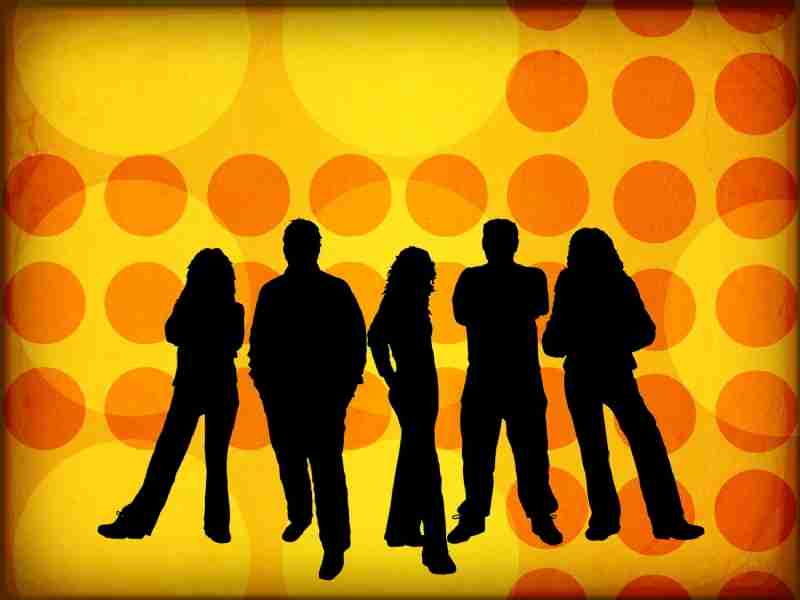 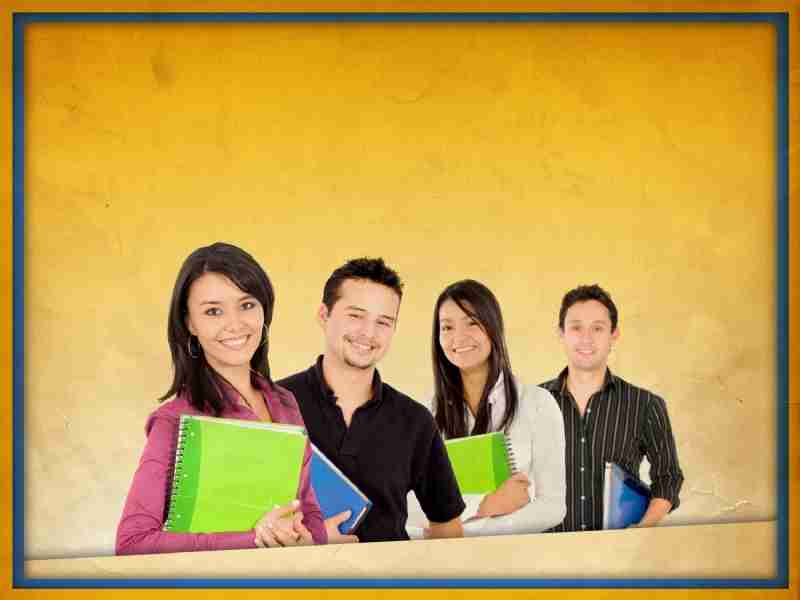 Lead by Example
1 Timothy 4:12